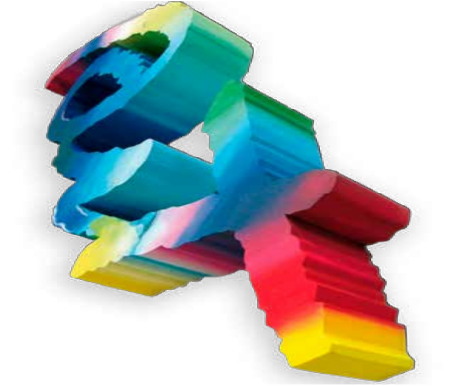 I.I.S.S. Enrico Giannelli
PARABITA –LECCE-
ITALY
Notes of Europe
Noe Laboratories
Laboratorio di Design Arte del tessuto
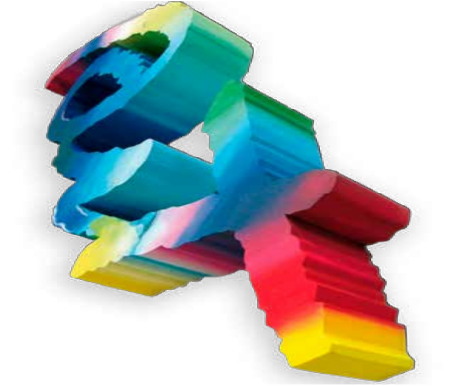 Fase ideativa
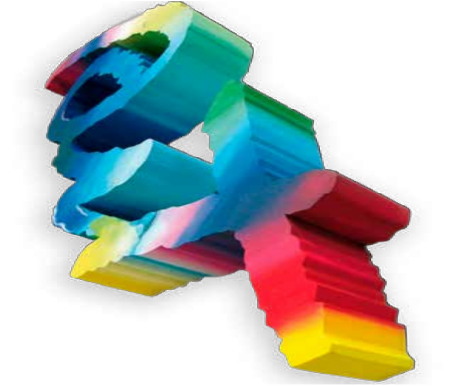 Fase ideativa
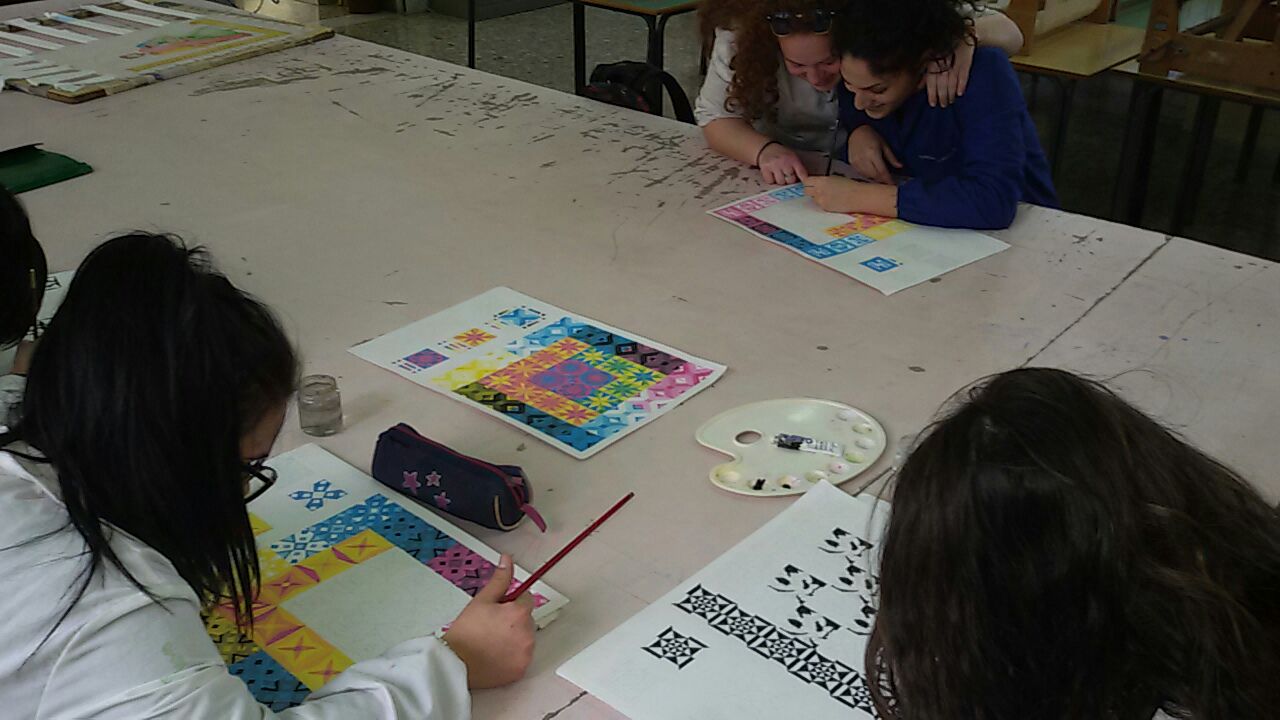 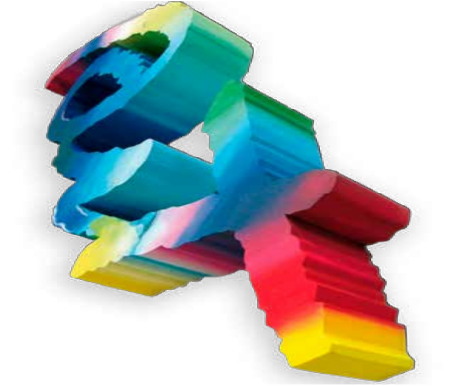 Fase operativa: tecnica Shibori
Fase operativa: tecnica SciboriTintura con riserva
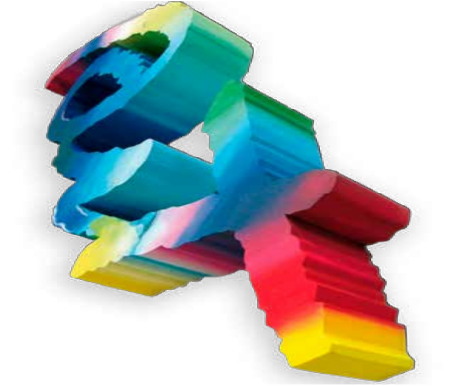 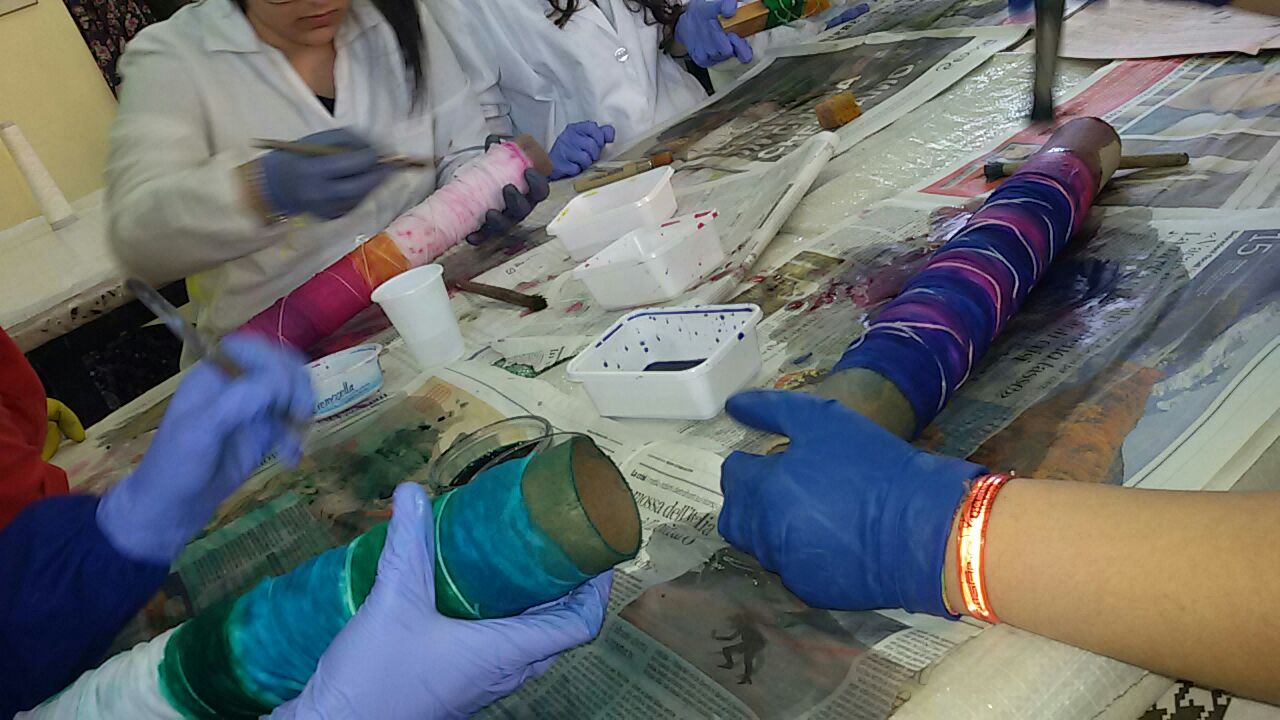 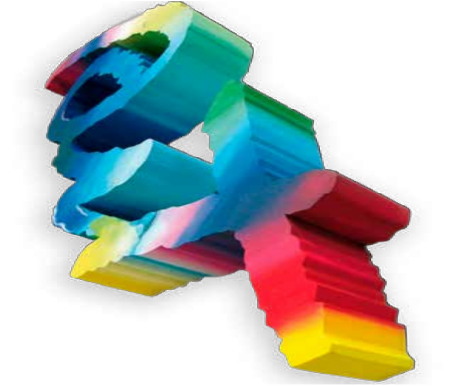 Fase operativa: tecnica Shibori
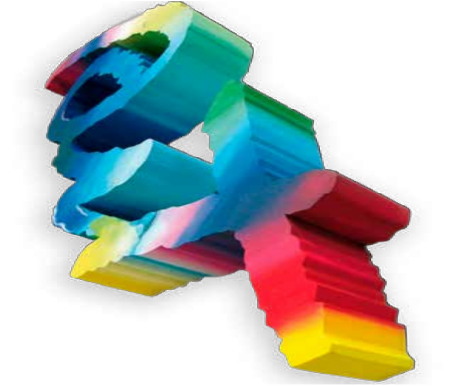 Fase operativa: tecnica del Batik
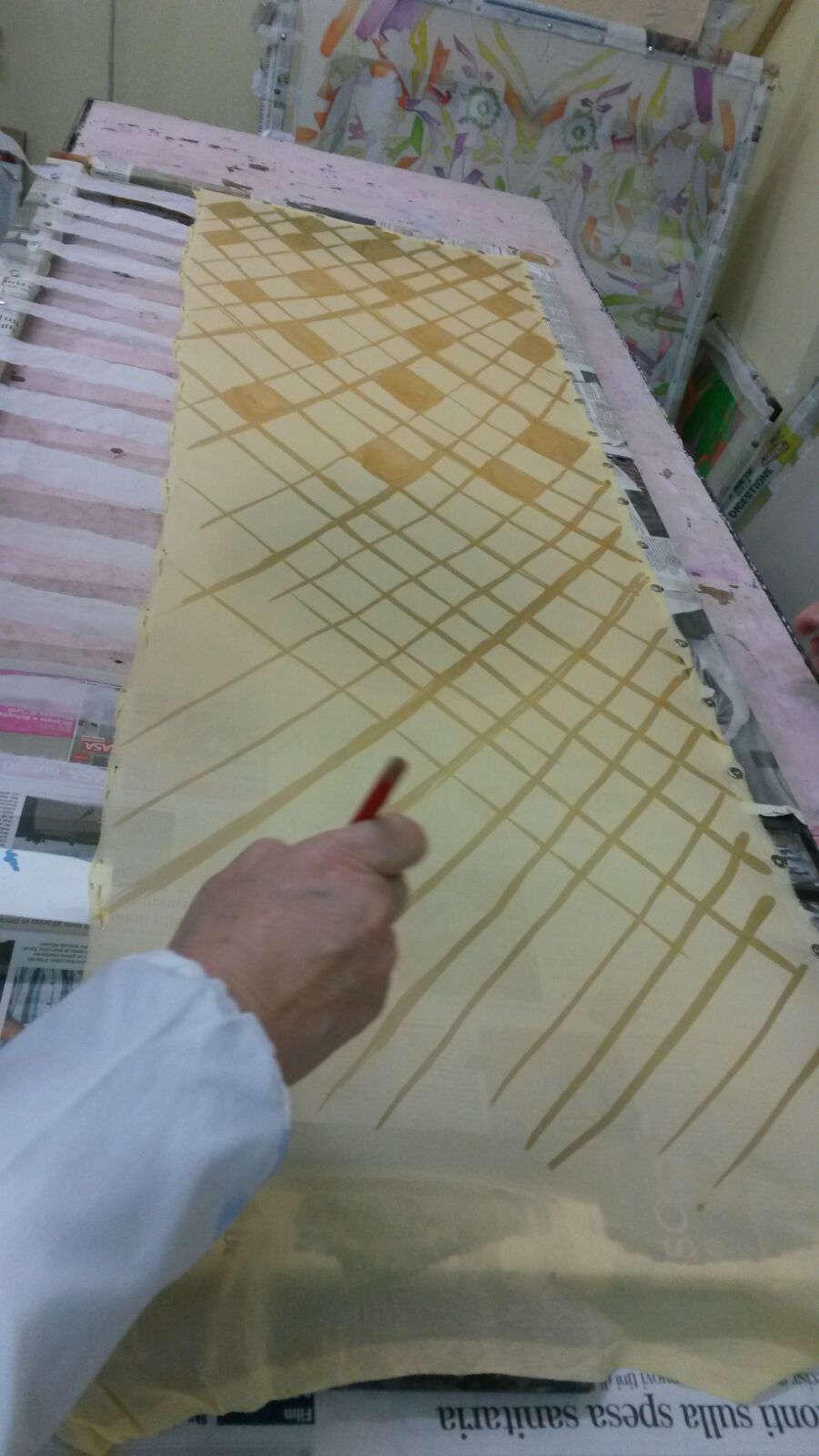 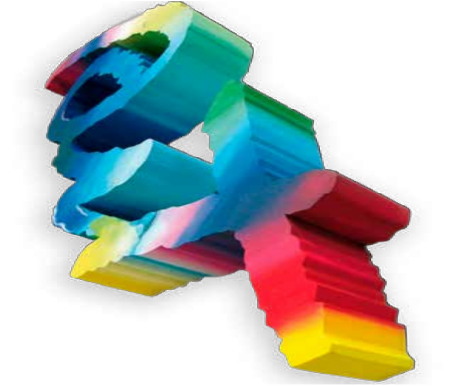 Fase operativa: tecnica del Batik